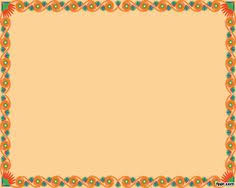 আজকের পাঠে সবাইকে স্বাগতম
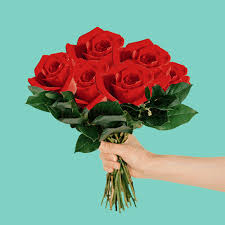 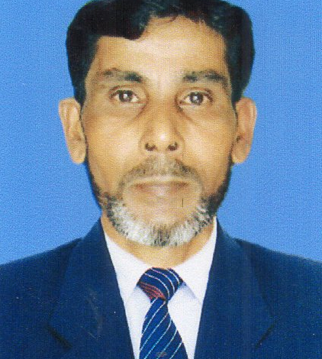 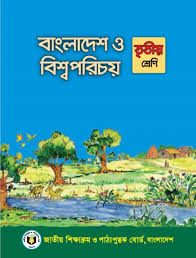 মোঃ আবুল কাশেম 
সহকারী শিক্ষক 
লাকেশ্বর দাখিল মাদ্রাসা 
ছাতক সুনামগঞ্জ
শ্রেনিঃতৃতীয় 
বিষয়ঃ বাংলাদেশ ও বিশ্বপরিচয় 
অধ্যায়ঃ৯ 
সময়ঃ ৪৫ মিনিট 
তারিখঃ ২৮/১২/২০২০ ইং
নিচের মানচিত্রের প্রতি লক্ষ্য কর
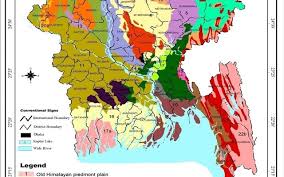 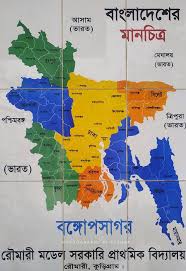 নিচের ছবিগুলো ভাল করে দেখ
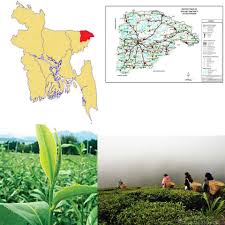 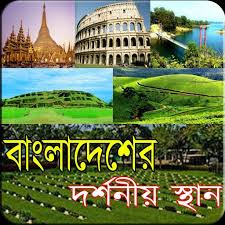 চলো আরও কিছু ছবি দেখি
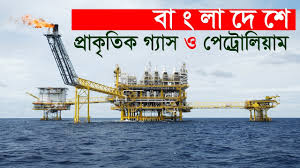 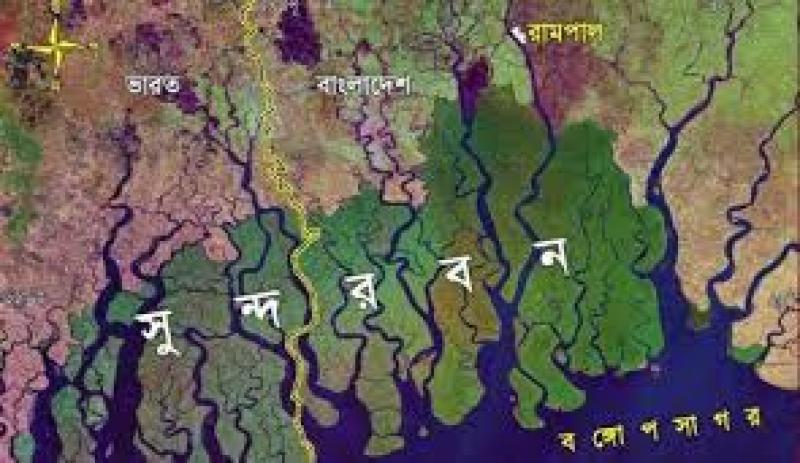 নিচের মানচিত্রগুলো দেখ এবং নাম বল
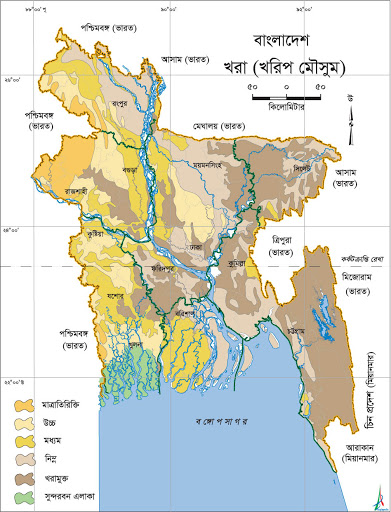 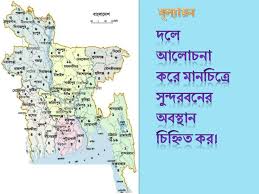 নিচের ছবিগুলোর প্রতি লক্ষ্য করি
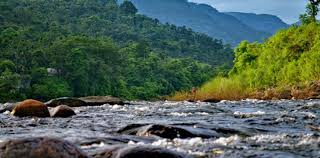 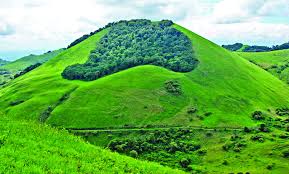 পাহাড়ি এলাকা
নিচু পাহাড়ি এলাকা
নিচের ছবিতে কী কী দেখতে পাচ্ছ?
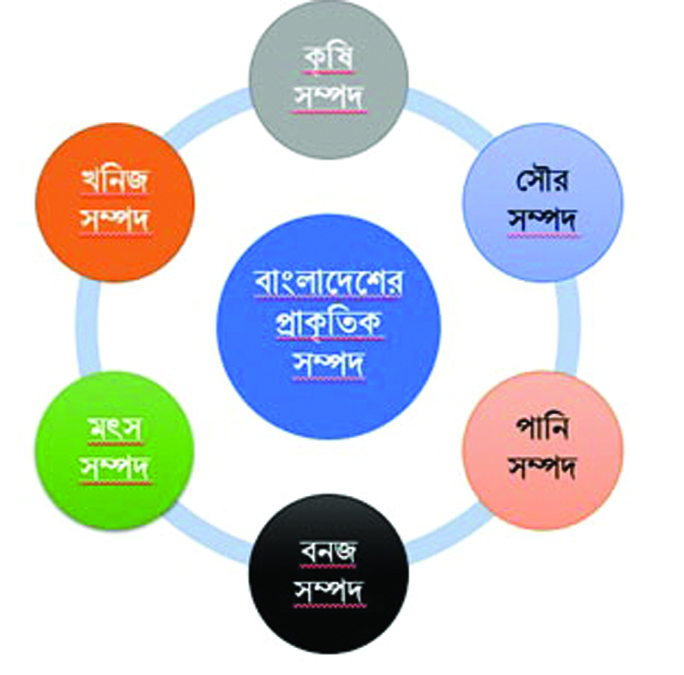 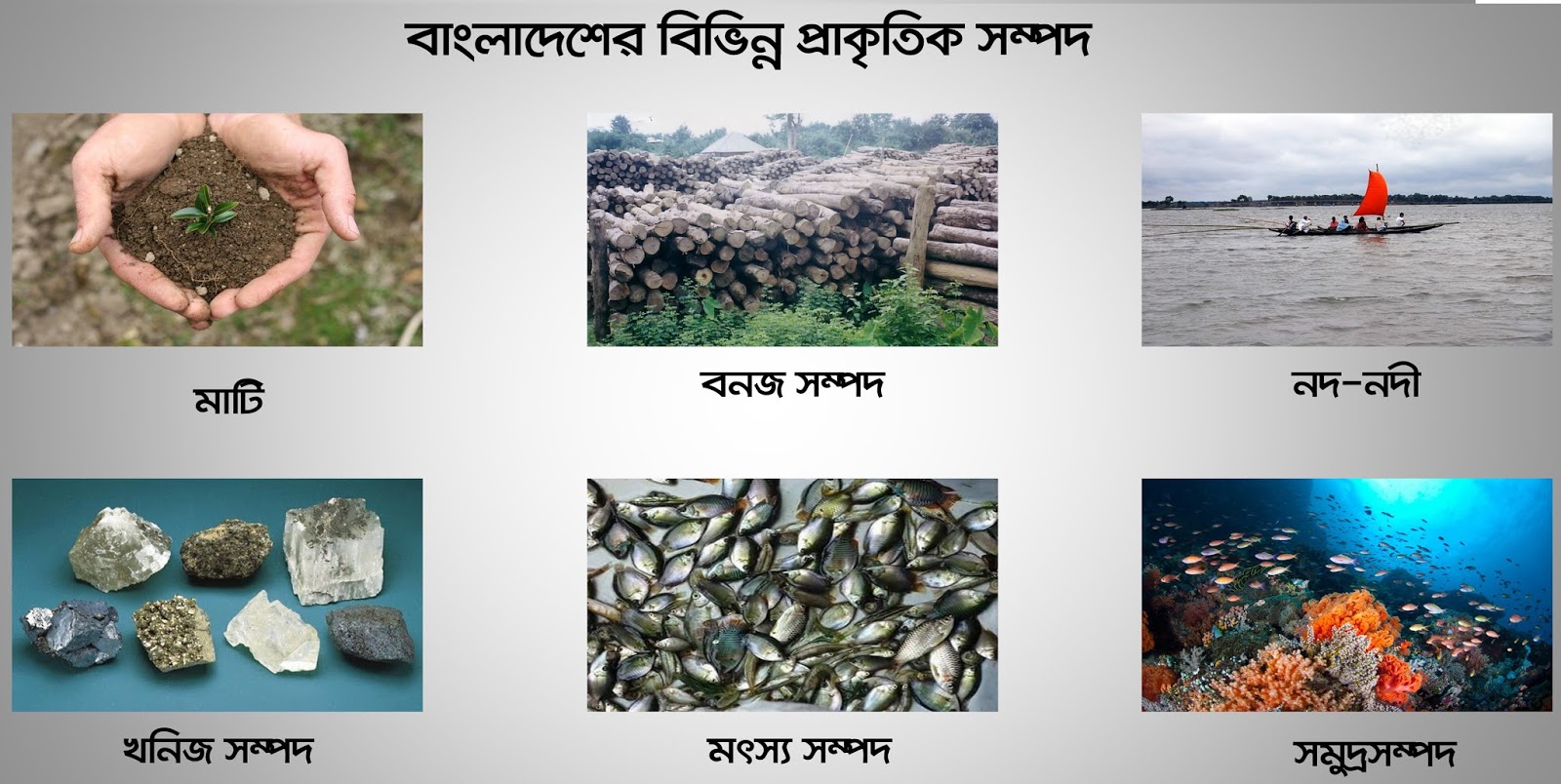 নিচের ছবিতে কী কী দেখতে পাচ্ছ?
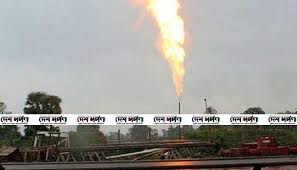 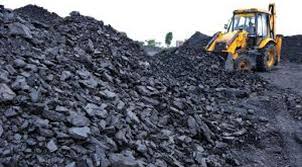 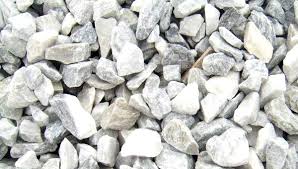 প্রাকৃতিক গ্যাস
কয়লা
চুনাপাথর
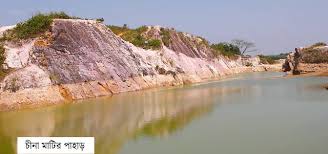 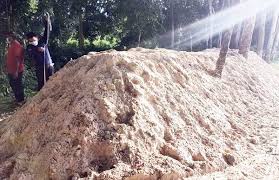 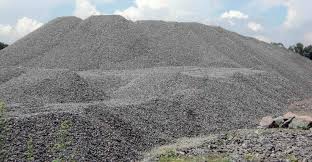 চিনামাটি
সিলিকা বালু
কঠিন শিলা
পাঠ ঘোষনা 
আজকের পাঠ 
আমাদের বাংলাদেশ 
পাঠ্যাংশঃবাংলাদেশের প্রাকৃতিক মানচিত্র
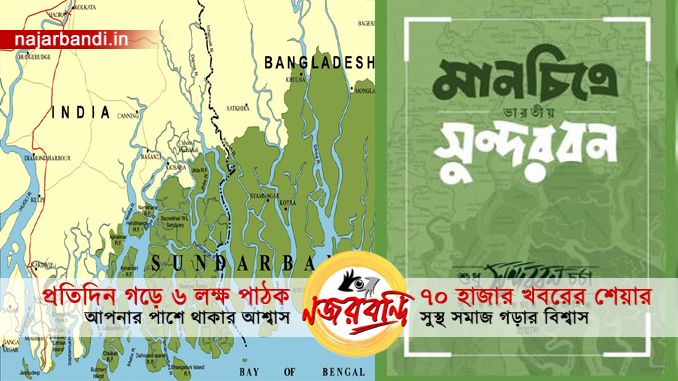 শিখনফল
এই পাঠ শেষে শিক্ষার্থীরা-
বাংলাদেশের প্রাকৃতিক মানচিত্র সম্পর্কে বিস্তারিত বর্ননা করতে পারবে; 
বাংলাদেশের খনিজ সম্পদ সম্পর্কে ব্যাখ্যা করতে পারবে;
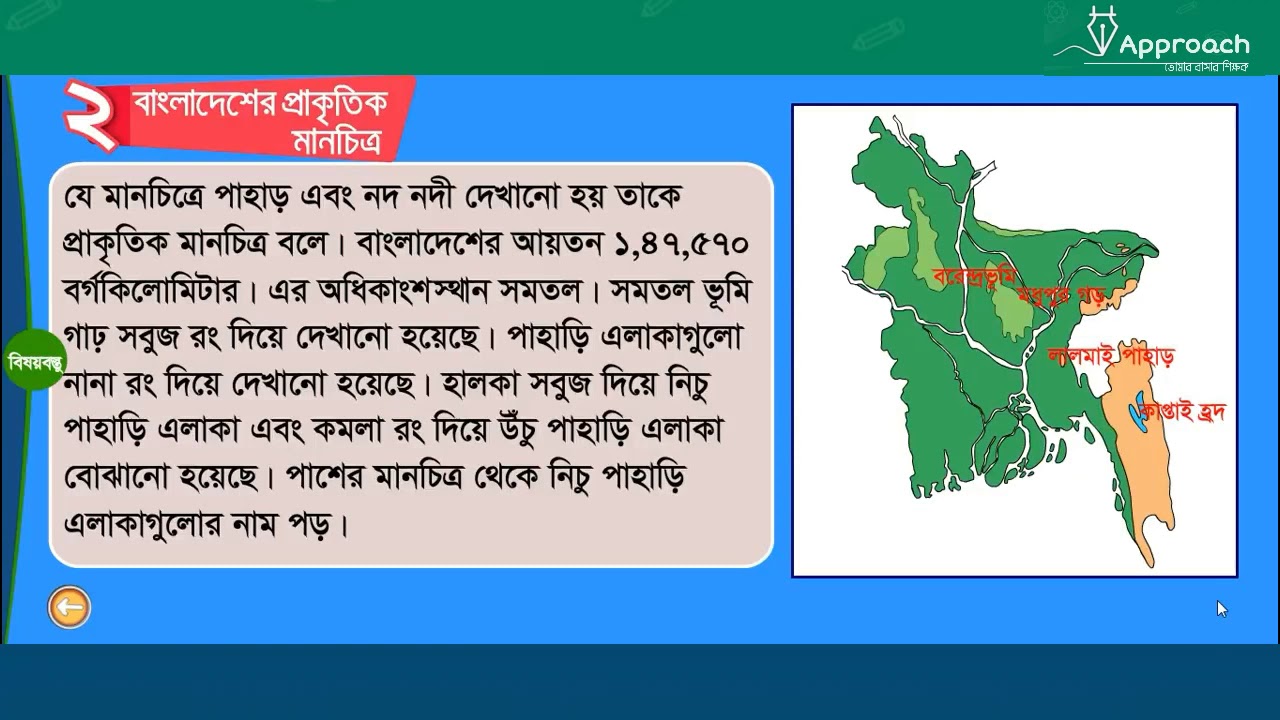 খনিজ সম্পদঃপ্রধান খনিজ সম্পদ প্রাকৃতিক গ্যাস।আরও নানা ধরনের খনিজ সম্পদ রয়েছে।এগুলো হলো কয়লা,চুনাপাথর,চিনামাটি,সিলিকা,কঠিন শিলা ইত্যাদি।
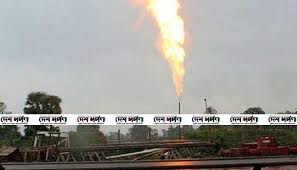 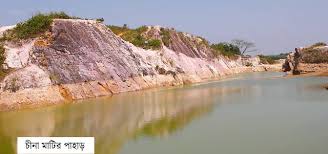 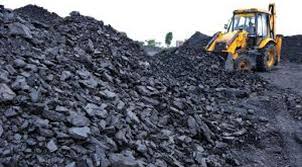 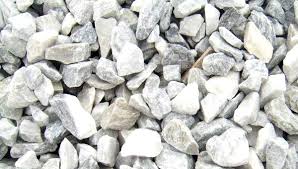 চিনামাটি
চুনাপাথর
কয়লা
প্রাকৃতিক গ্যাস
দলীয় কাজ
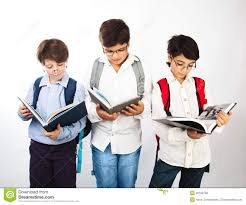 বাংলাদেশের কোন কোন বিভাগে প্রাকৃতিক সম্পদ রয়েছে তার একটি তালিকা তৈরি কর।
জোড়ায় কাজ
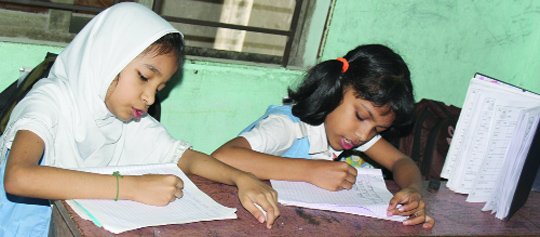 বাংলাদেশের নিচু পাহাড়ি এলাকাগুলো কোন কোন বিভাগে অবস্থিত তা মানচিত্র একেঁ দেখাও।
মূল্যায়ন
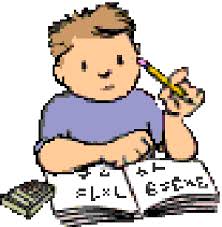 প্রাকৃতিক মানচিত্র কাহাকে বলে? 
বাংলাদেশের আয়তন কত? 
বাংলাদেশের প্রধান খনিজ সম্পদ কী?
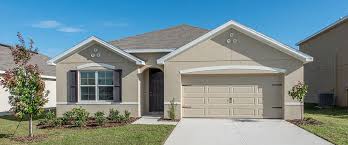 বাড়ির কাজ
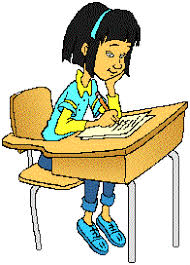 মানচিত্রে গাঢ় সবুজ রঙ দিয়ে সমতল ভুমি বোঝানো হয়েছে।কোন বিভাগে কোনো পাহাড় বা নিচু পাহাড় নেই।
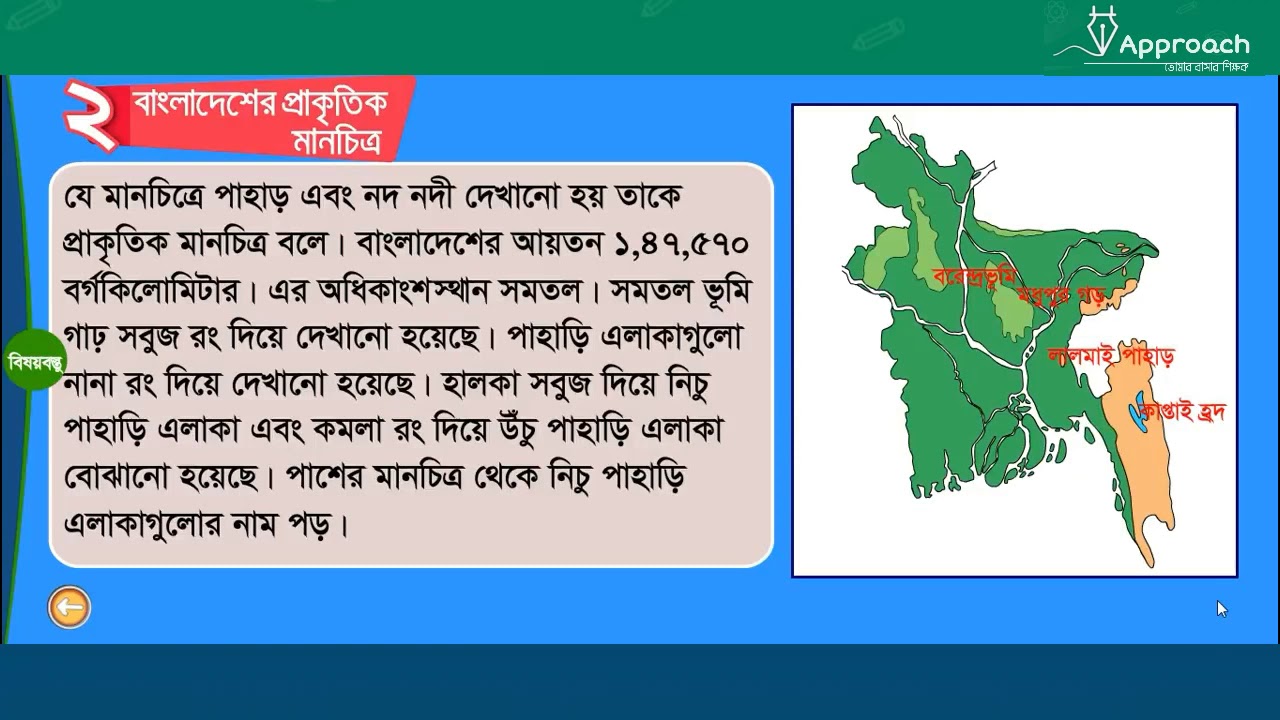 সবাইকে ধন্যবাদ
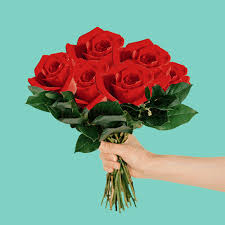